Figure 5. Comparison of the 2 mapping methods on the visual field and on the cortical monopole representation. (A) ...
Cereb Cortex, Volume 24, Issue 1, January 2014, Pages 1–16, https://doi.org/10.1093/cercor/bhs208
The content of this slide may be subject to copyright: please see the slide notes for details.
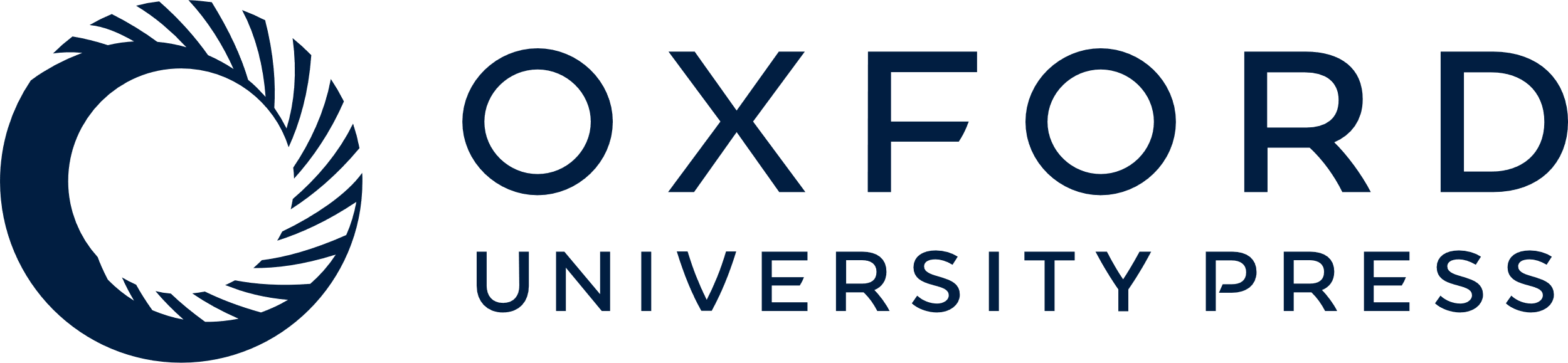 [Speaker Notes: Figure 5. Comparison of the 2 mapping methods on the visual field and on the cortical monopole representation. (A) Visual field representation of average RFs mapped with the right eye before lesioning of animal M1 using the local (continuous line) and global (dotted line) mapping methods. (B) CRRFs generated by the monopole transformation of the coordinates illustrated in A.


Unless provided in the caption above, the following copyright applies to the content of this slide: © The Author 2012. Published by Oxford University Press. This is an Open Access article distributed under the terms of the Creative Commons Attribution Non-Commercial License (http://creativecommons.org/licenses/by-nc/3.0), which permits unrestricted non-commercial use, distribution, and reproduction in any medium, provided the original work is properly cited.]